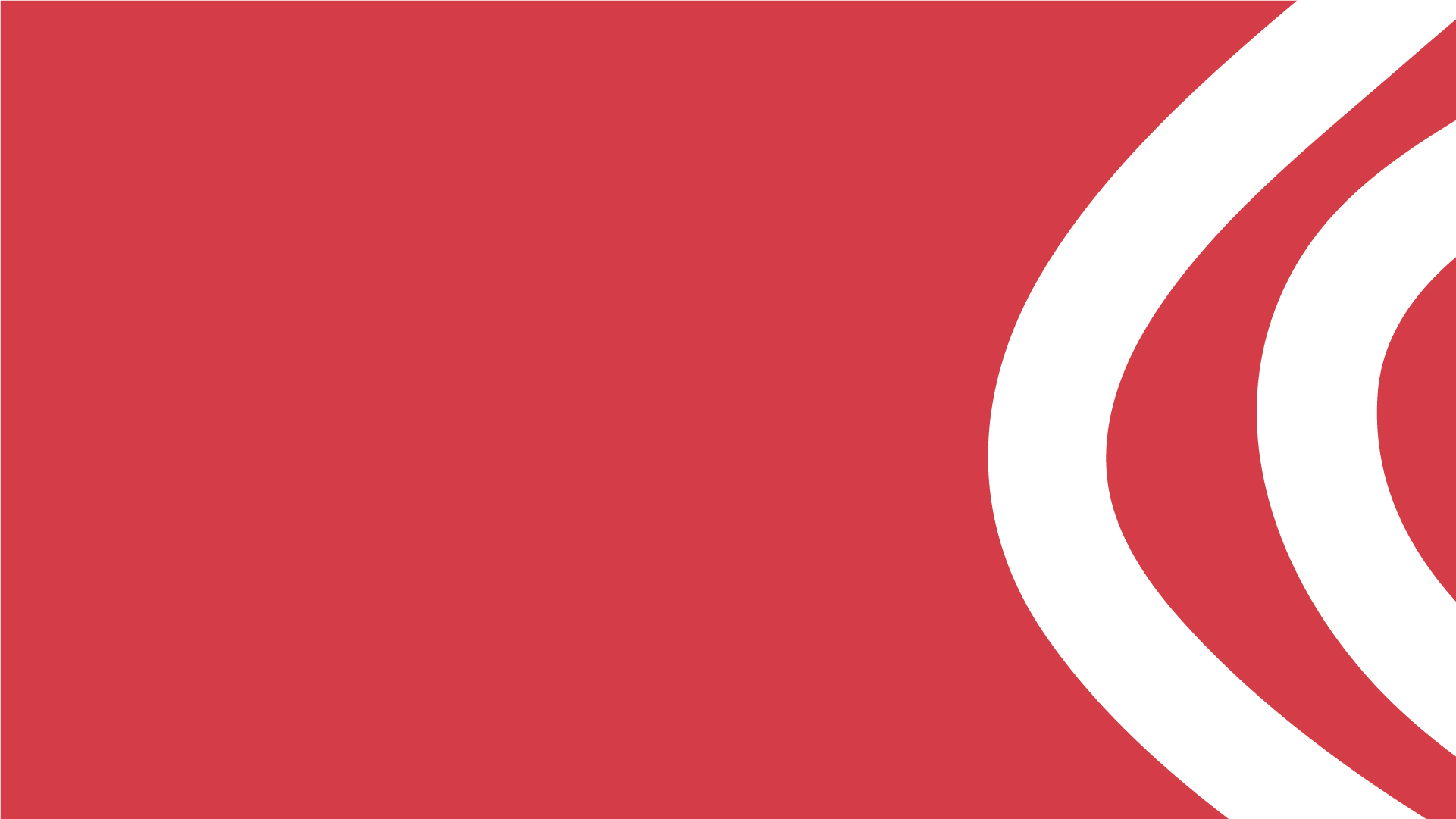 COMITÉ INSTITUCIONAL DE COORDINACIÓN DE CONTROL INTERNO
Tercera Sesión – Informe de Gestión
11 de diciembre de 2024
Gestión Evaluación Independiente
Orden del día
Verificación del Quórum.
Resultado Plan Anual de Auditorías Internas de Gestión 2024.
Plan de Mejoramiento Institucional.
Requerimientos Órganos de Control Corte 30 de Noviembre de 2024.
Publicación FURAG 2022 – 2024.
Gestión Evaluación Independiente
1. VERIFICACIÓN DEL QUÓRUM
2. PLAN ANUAL DE AUDITORIAS INTERNAS DE GESTIÓN PARA LA VIGENCIA 2024
El 15 de febrero de 2024, se realizó el primer Comité Institucional de Coordinación de Control Interno, en el cual se presenta y se aprueba el Plan Anual de Auditorías Internas de Gestión para la vigencia 2024, el cual se compone así:
48
24
5
OTRAS ACTIVIDADES 5
2.1. RESULTADO AUDITORIAS INDEPENDIENTES 2024
2.2. RESULTADO INFORMES DE LEY 2024
Cabe resaltar que se presentaron tres (3) informes de ley que no se encontraban programados dentro del plan anual de auditorías para la vigencia 2024, pero que, de acuerdo con la normatividad vigente, la Oficina de Control Interno los debe presentar y son los siguientes:
Seguimiento al Plan anual de vacantes circular DAFP marzo 2024; Informe nacional focalizado – CGR Decreto 064 de 2024 junio 28;  Seguimiento a las Políticas de SIIF.
2.2. RESULTADO INFORMES DE SEGUIMIENTO 2024
3. DEPURACIÓN PLAN DE MEJORAMIENTO INSTITUCIONAL  2022 - 2024
3.1. PLAN DE MEJORAMIENTO INSTITUCIONAL CORTE 30 DE SEPTIEMBRE
Con corte al 30 de septiembre de 2024, el Plan de Mejoramiento Institucional de la Unidad Nacional de Protección - UNP, estaba compuesto por ciento once (111) hallazgos y ciento noventa (190) acciones de mejora, los cuales se derivan de los diferentes tipos de auditorías, tanto internas como externas, de la siguiente manera:
3.2. ESTADO PLAN DE MEJORAMIENTO INSTITUCIONAL CORTE 30 DE SEPTIEMBRE
4. REQUERIMIENTOS ENTES DE CONTROL
4.1. REQUERIMIENTOS ENTES DE CONTROL  CORTE 30 DE NOVIEMBRE DE 2024

La Directiva Interna DIR20-00000001 del 19 de febrero de 2020, establece que: “La Oficina de Control Interno, coordinará y consolidará las respuestas a las solicitudes de información realizadas por la Procuraduría General de la Nación y la Contraloría General de la República, como órganos de control de la Unidad Nacional de Protección”.
5. PUBLICACIÓN FURAG 2022 - 2024
5.1. RESULTADOS FURAG 2023 – SECTOR INTERIOR
Gestión Evaluación Independiente
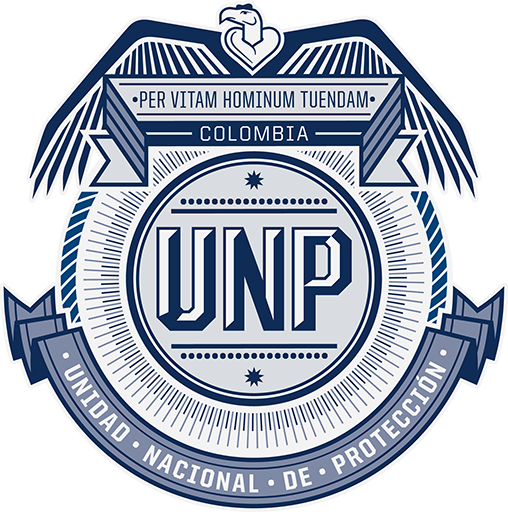 ¡Gracias por su atención !
Oficina de Control Interno
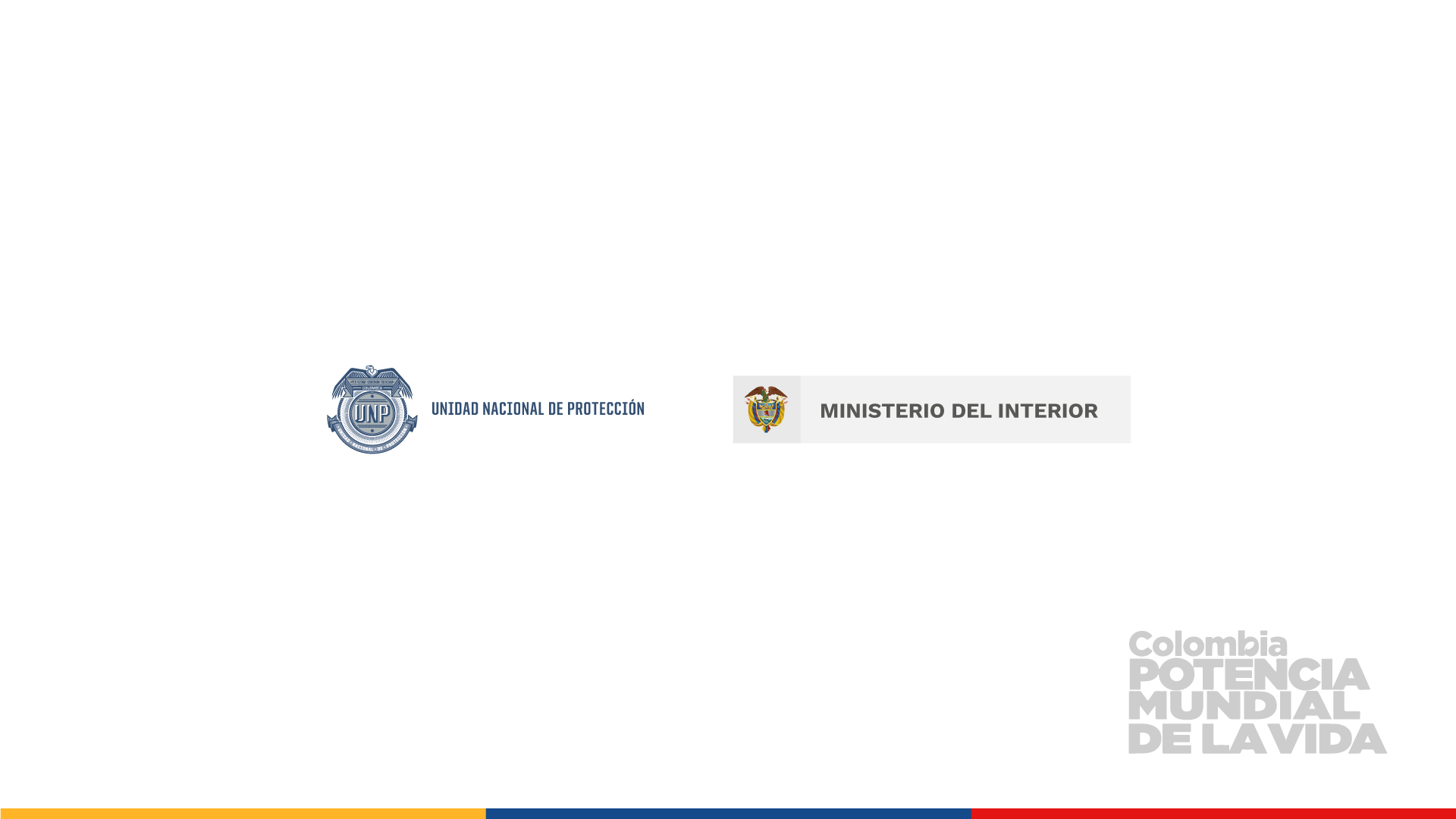